Escuela Normal De Educación Preescolar





Licenciatura en educación preescolar
Materia: Trabajo docente y proyectos de mejora escolar 
Maestro: Fabiola Valero Torres 
Unidad de aprendizaje 2: Propuestas de innovación al trabajo docente en el marco del Proyecto Escolar de Mejora Continua (PEMC) 
Competencias de la unidad de aprendizaje:
Plantea las necesidades formativas de los alumnos de acuerdo con sus procesos de desarrollo y de aprendizaje, con base en los nuevos enfoques pedagógico. 
Establece relaciones entre los principios, conceptos disciplinarios y contenidos del plan y programas de estudio en función del logro de aprendizaje de sus alumnos, asegurando la coherencia y continuidad entre los distintos grados y niveles educativos.
Utiliza metodologías pertinentes y actualizadas para promover el aprendizaje de los alumnos en los diferentes campos, áreas y ámbitos que propone el currículum, considerando los contextos y su desarrollo.
Incorpora los recursos y medios didácticos idóneos para favorecer el aprendizaje de acuerdo con el conocimiento de los procesos de desarrollo cognitivo y socioemocional de los alumnos.
Elabora diagnósticos de los intereses, motivaciones y necesidades formativas de los alumnos para organizar las actividades de aprendizaje, así como las adecuaciones curriculares y didácticas pertinentes.
Selecciona estrategias que favorecen el desarrollo intelectual, físico, social y emocional de los alumnos para procurar el logro de los aprendizajes.
Emplea los medios tecnológicos y las fuentes de información científica disponibles para mantenerse actualizado respecto a los diversos campos de conocimiento que intervienen en su trabajo docente.
Construye escenarios y experiencias de aprendizaje utilizando diversos recursos metodológicos y tecnológicos para favorecer la educación inclusiva.
Evalúa el aprendizaje de sus alumnos mediante la aplicación de distintas teorías, métodos e instrumentos considerando las áreas, campos y ámbitos de conocimiento, así como los saberes correspondientes al grado y nivel educativo.
Elabora propuestas para mejorar los resultados de su enseñanza y los aprendizajes de sus alumnos.
Utiliza los recursos metodológicos y técnicos de la investigación para explicar, comprender situaciones educativas y mejorar su docencia.
Orienta su actuación profesional con sentido ético-valoral y asume los diversos principios y reglas que aseguran una mejor convivencia institucional y social, en beneficio de los alumnos y de la comunidad escolar.
Decide las estrategias pedagógicas para minimizar o eliminar las barreras para el aprendizaje y la participación asegurando una educación inclusiva.
Diario de campo
Alumna: Griselda Estefanía García Barrera N.L. 4
Sexto semestre Sección B
Saltillo, Coahuila
21 de mayo de 2021
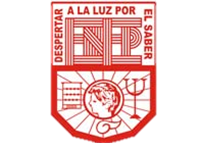 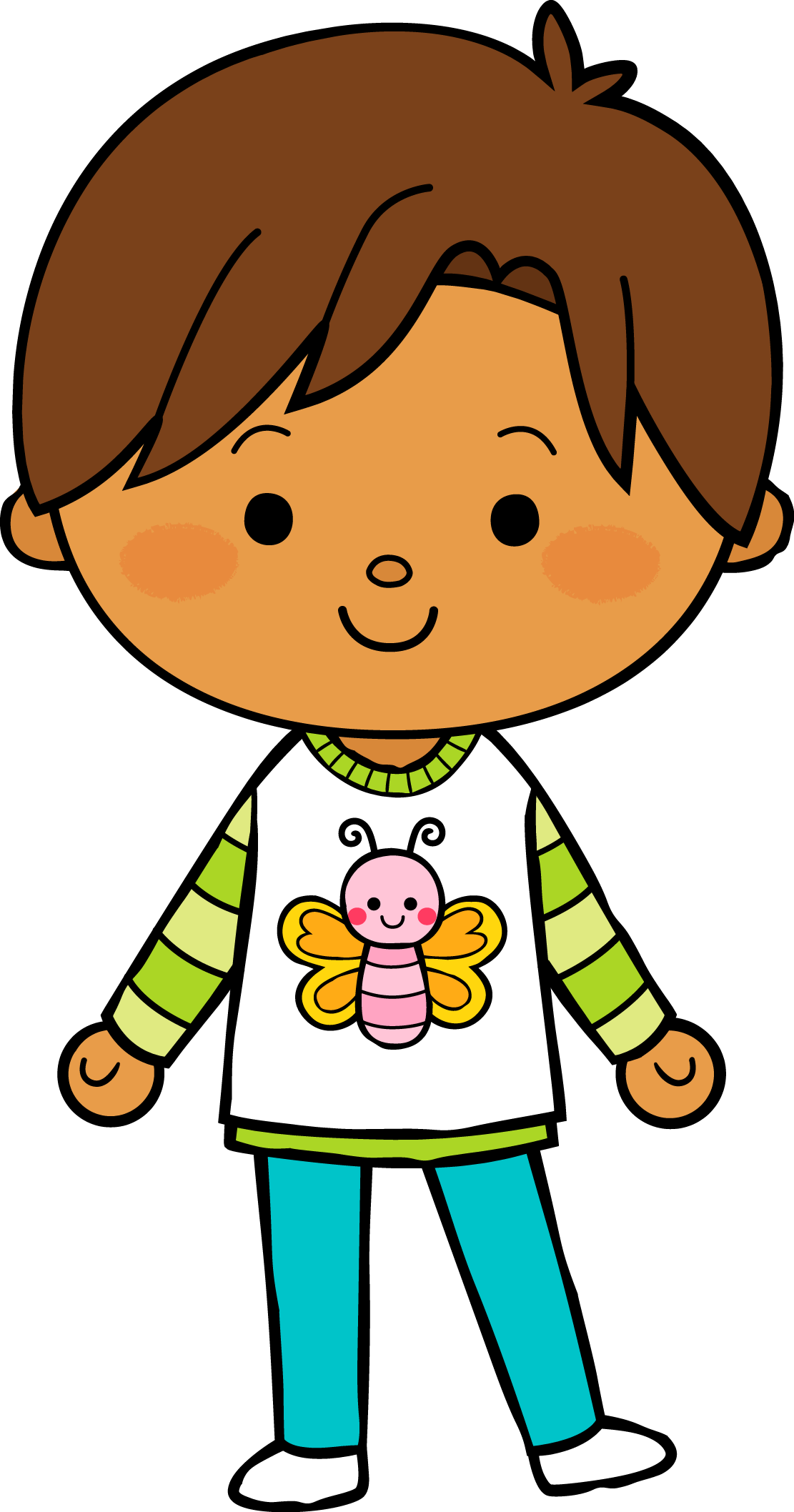 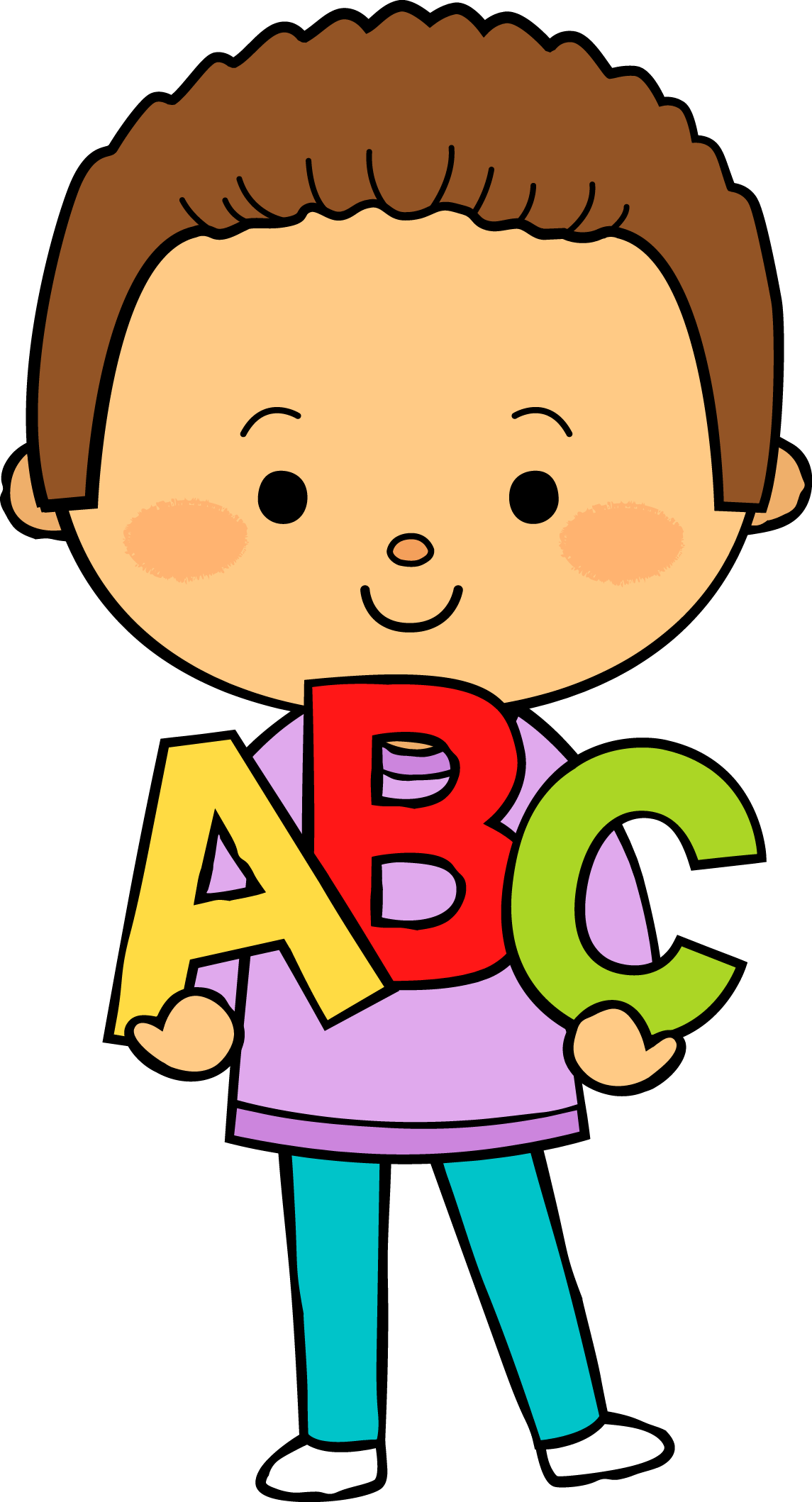 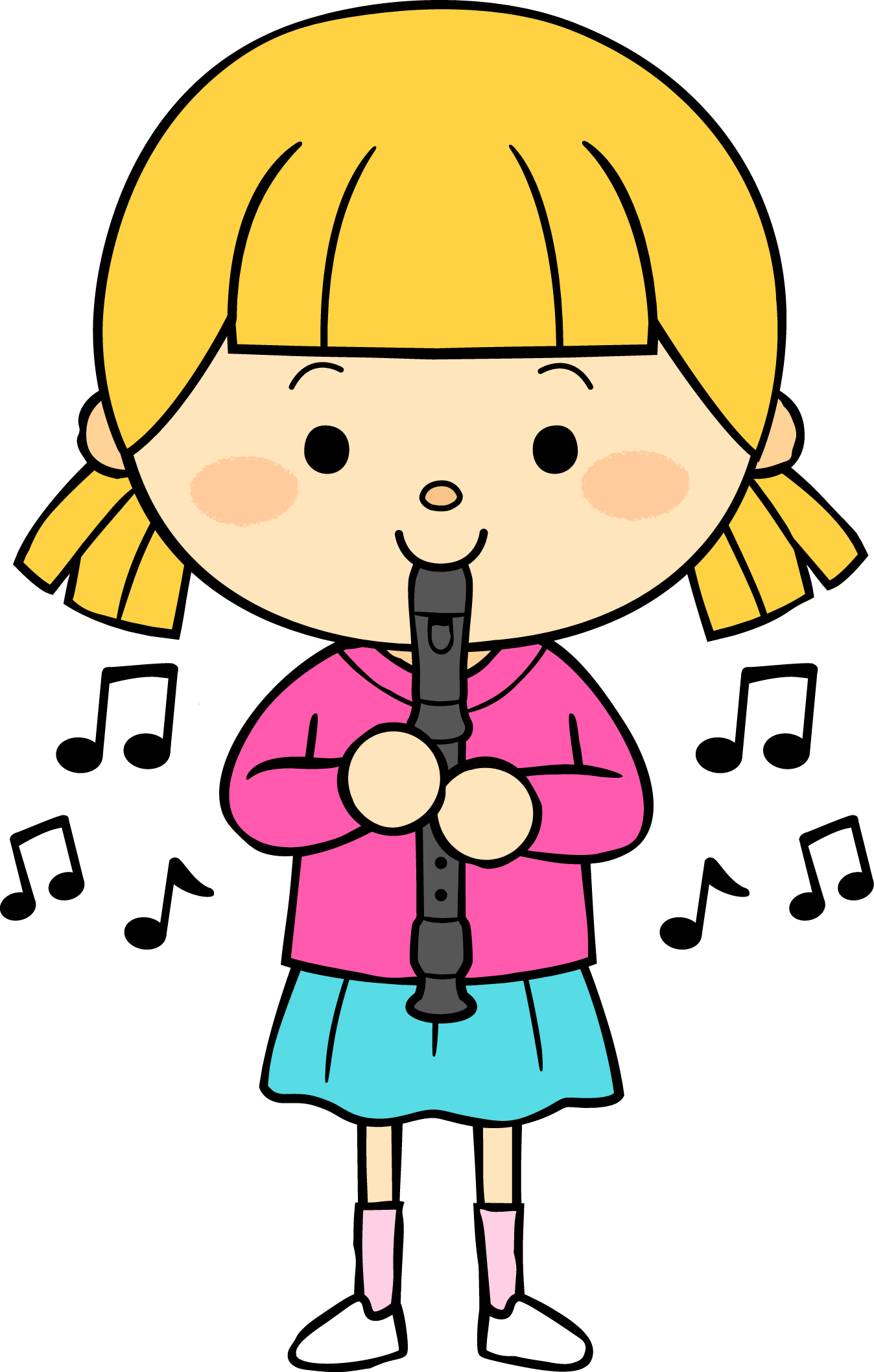 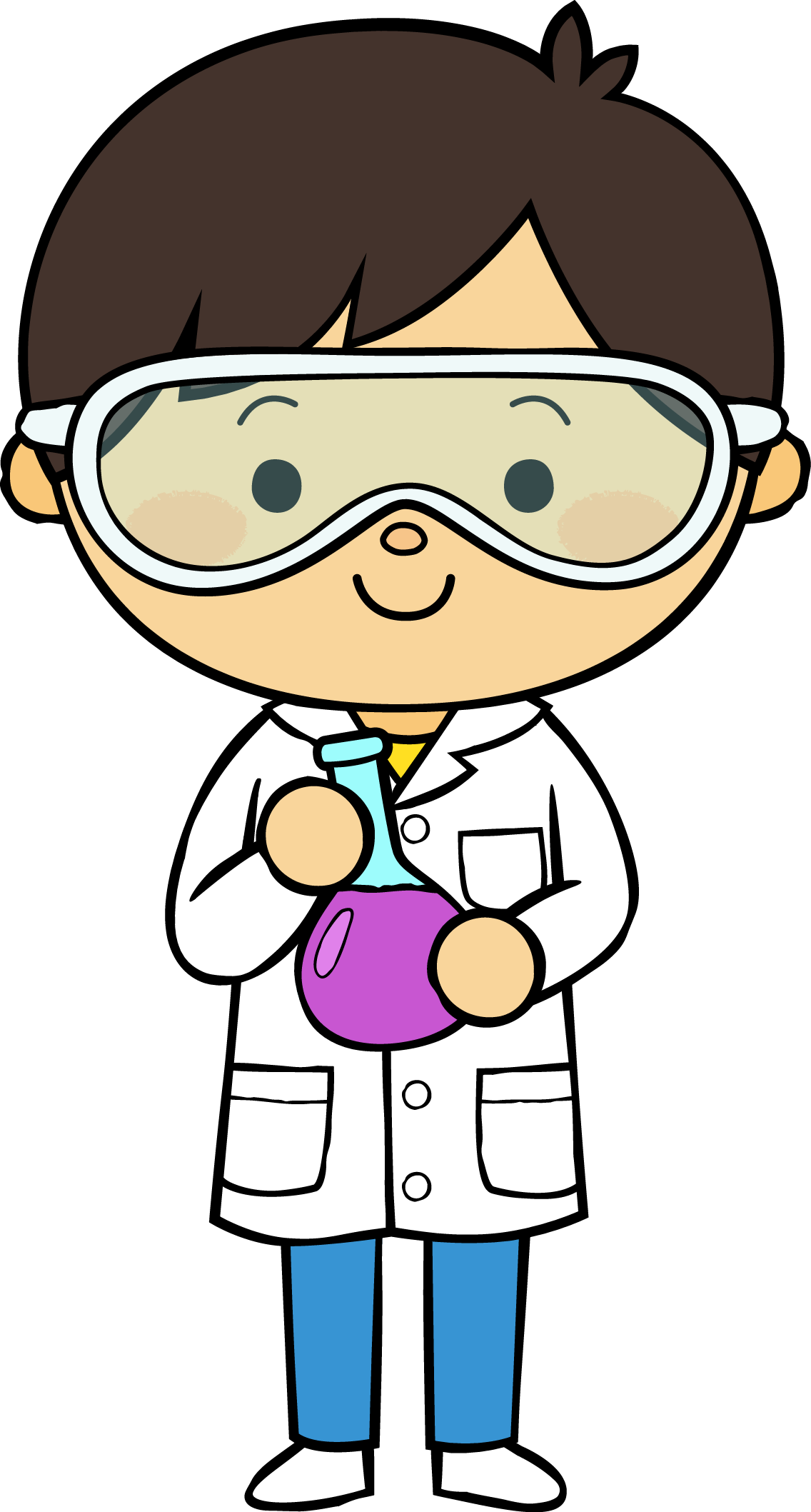 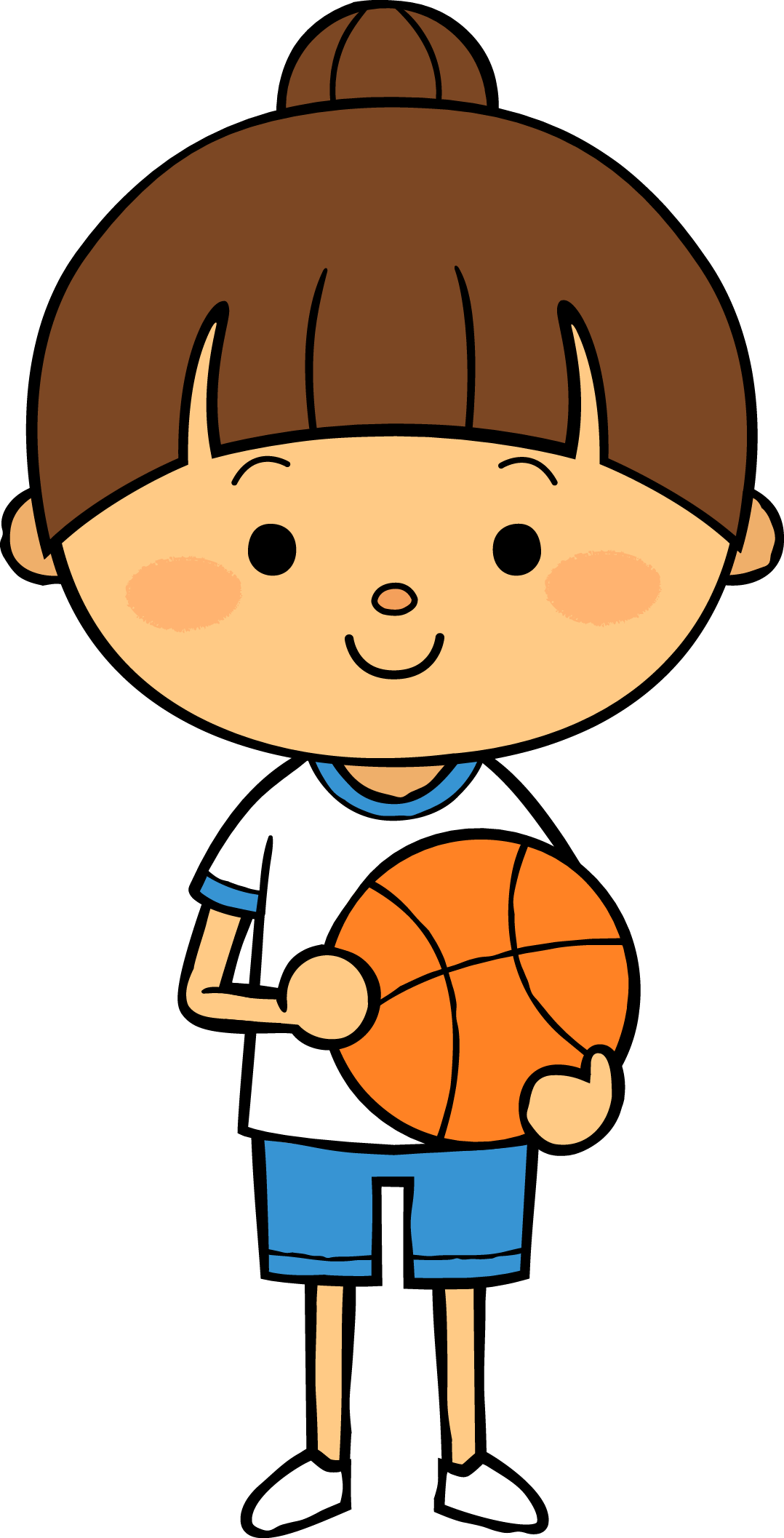 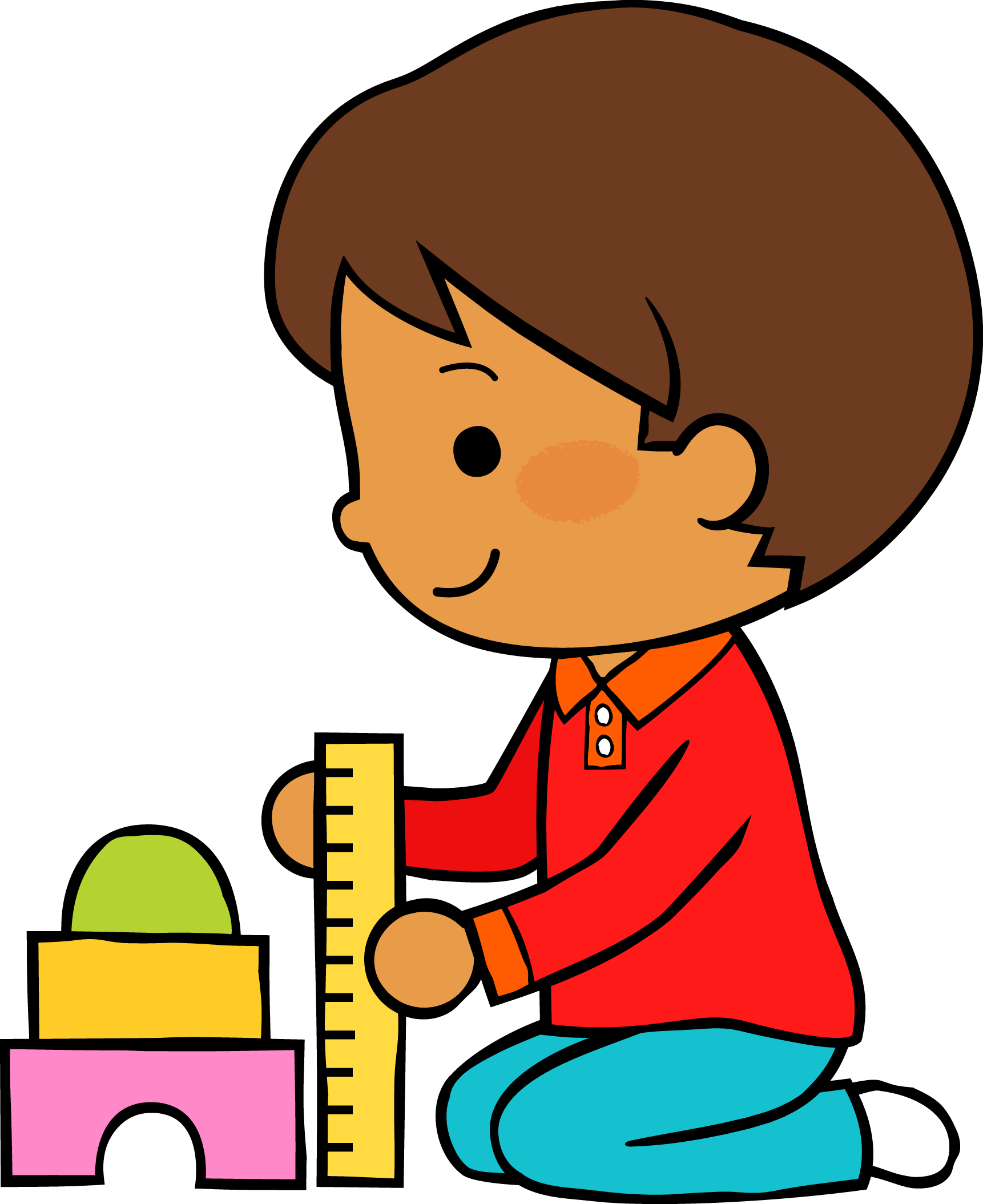 2021
17
05
M
M
J
V
L
Situación de Aprendizaje: 
Lo puedo hacer
Autoevaluación
Manifestaciones de los alumnos
Aspectos de la planeación didáctica
Campos de formación y/o áreas de desarrollo personal y social a favorecer
Pensamiento 
matemático
Lenguaje y
comunicación
Exploración del mundo natural y social
Educación 
Física
Educación Socioemocional
Artes
La jornada de trabajo fue:
Exitosa
Buena
Regular
Mala
Observaciones
En la siguiente página se encuentra las observaciones de este apartado.  ____________________________________________________________________________________________________________________________________________________________________
Logro de los aprendizajes esperados 
      Materiales educativos adecuados
       Nivel de complejidad adecuado 
       Organización adecuada
       Tiempo planeado correctamente
       Actividades planeadas conforme a lo planeado
Interés en las actividades
Participación de la manera esperada
Adaptación a la organización establecida
Seguridad y cooperación al realizar las actividades
Todos   Algunos  Pocos   Ninguno
Rescato los conocimientos previos
Identifico y actúa conforme a las necesidades e intereses de los alumnos  
Fomento la participación de todos los alumnos 
Otorgo consignas claras
Intervengo adecuadamente
Fomento la autonomía de los alumnos
Si            No
LOGROS
Se pudo ver a través de las evidencias enviadas por los alumnos los aprendizajes previos y su avance en cuando al aprendizaje. 
La semana anterior no se vio el área de educación socioemocional, por lo que el haberla visto esta semana fue un logro.
DIFICULTADES
No todos los alumnos enviaron sus evidencias, reduce la cantidad al no tener acompañamiento por zoom.
Aspectos de la planeación didáctica
Logro de los aprendizajes esperados 
Si bien yo no tuve una interacción con los pequeños para ver sus avances, ellos respondieron preguntas y enviaron sus evidencias en las cuales se ve un buen avance sobre su autocuidado, logrando el aprendizaje esperado que se tenía planteado. 
Materiales educativos adecuados
Retomando que se trabajó a distancia se empleo un anexo que los niños resolvieron con facilidad e igualmente se les compartió un video que les ayudó a comprender mejor el tema, por lo que los materiales fueron adecuados para la modalidad bajo la que se trabaja. 
Nivel de complejidad adecuado
Observando las evidencias y cómo la resolvieron se logra apreciar que lo hicieron con mucha facilidad por lo que se podría haber hecho algo más complejo para los alumnos de tercer año. 
Organización adecuada
Puesto que cada alumno trabaja en casa y recibe el apoyo de su familia las actividades fueron principalmente individuales y fue adecuado para la situación bajo la que trabajamos actualmente. 
Tiempo planeado correctamente
Considero que no aplica pues la actividad la trabajan en casa solos en el tiempo que ellos consideren pertinentes. 
Actividades planeadas conforme a lo planeado
Se recibieron actividades de acuerdo a lo solicitado por lo que se puede apreciar que se llevaron a cabo conforme a lo estipulado en la planeación.
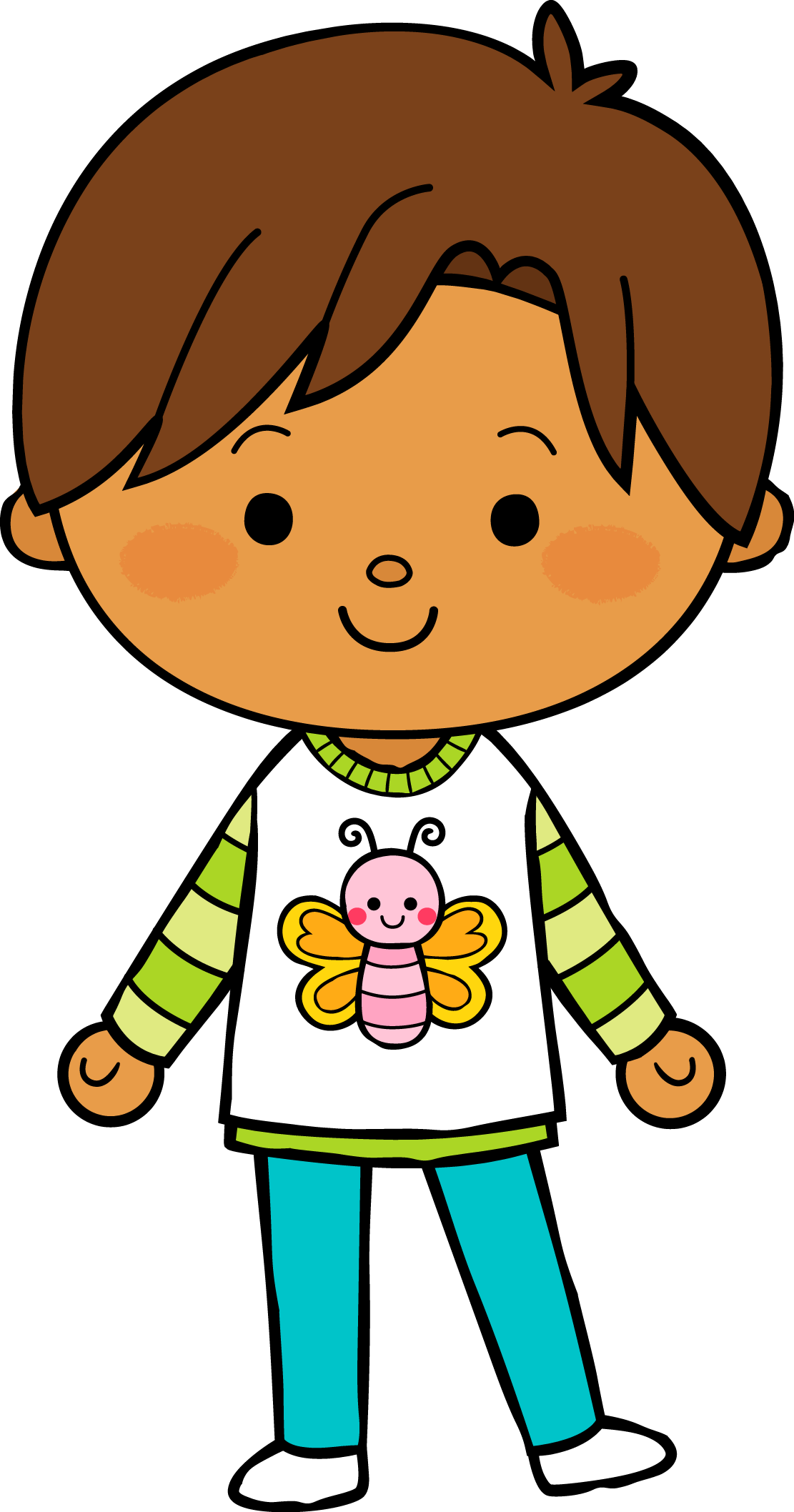 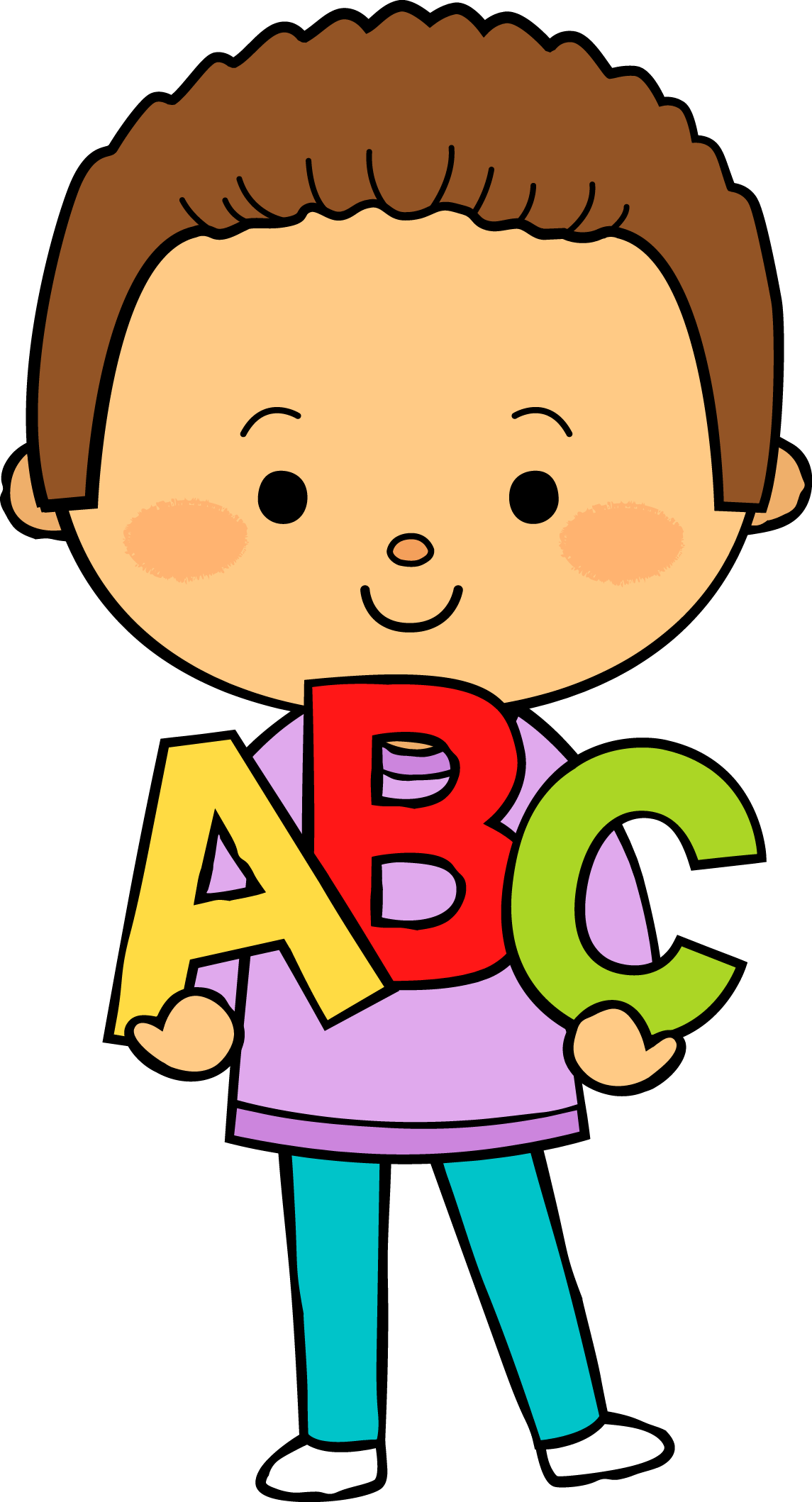 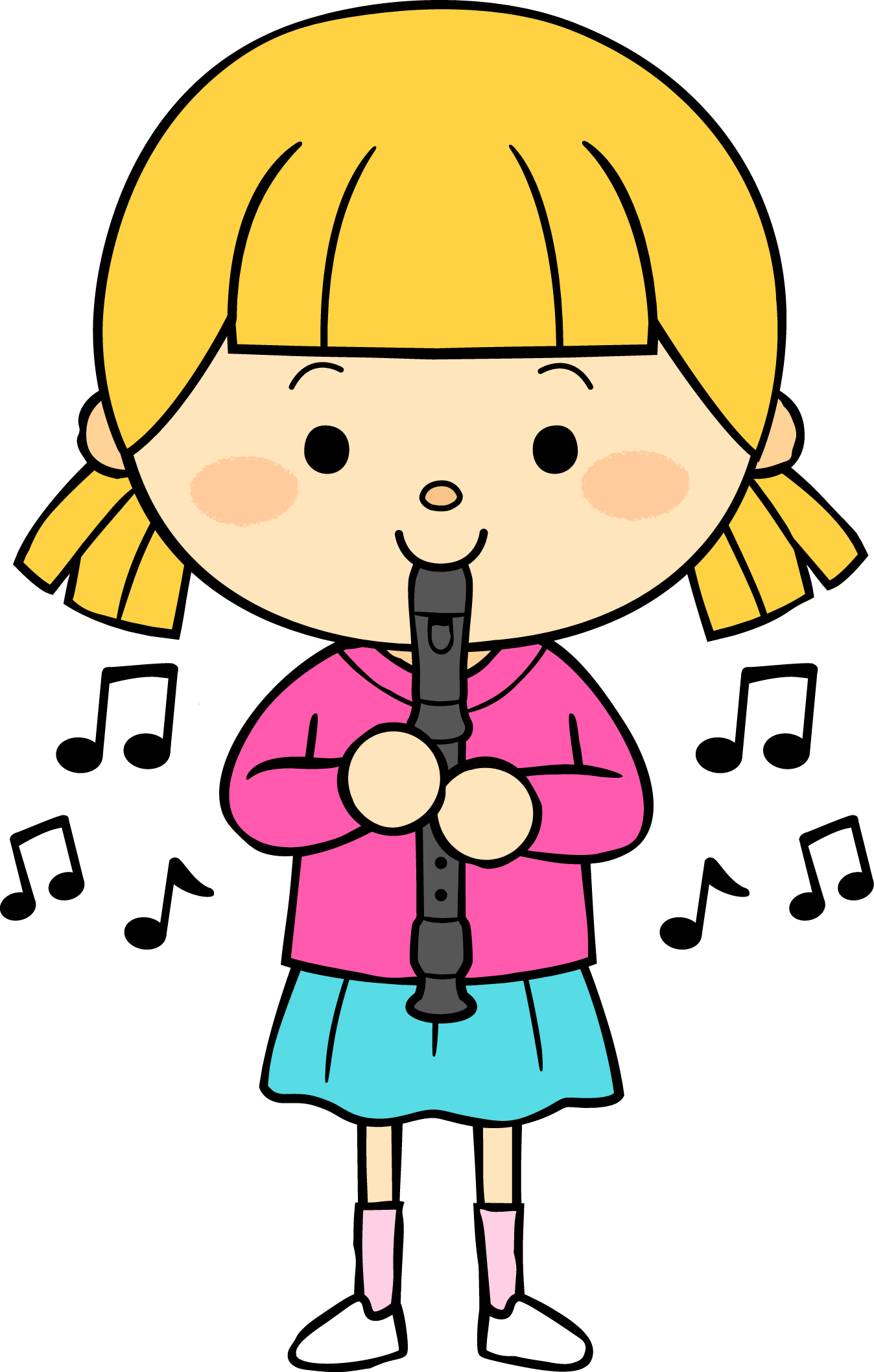 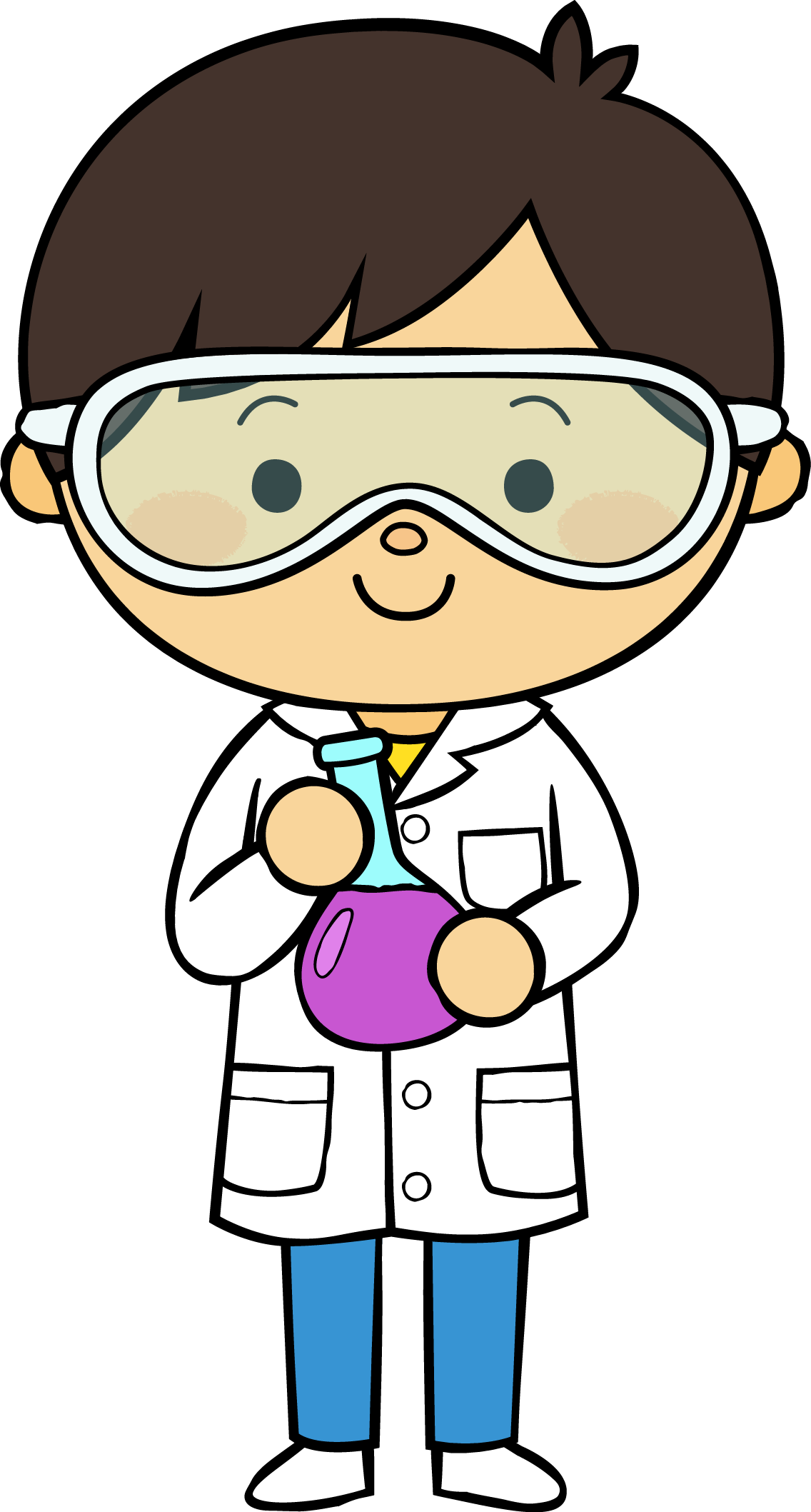 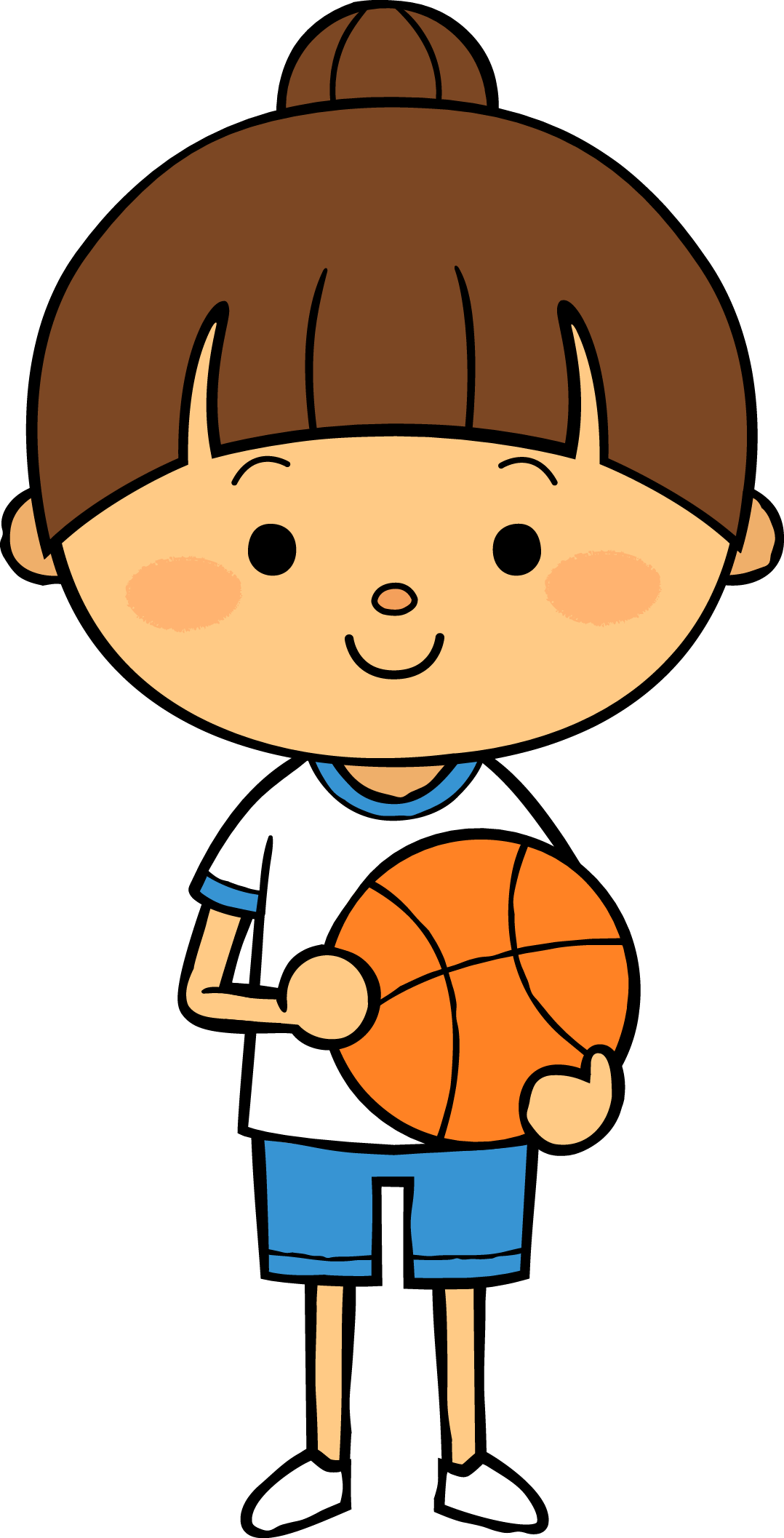 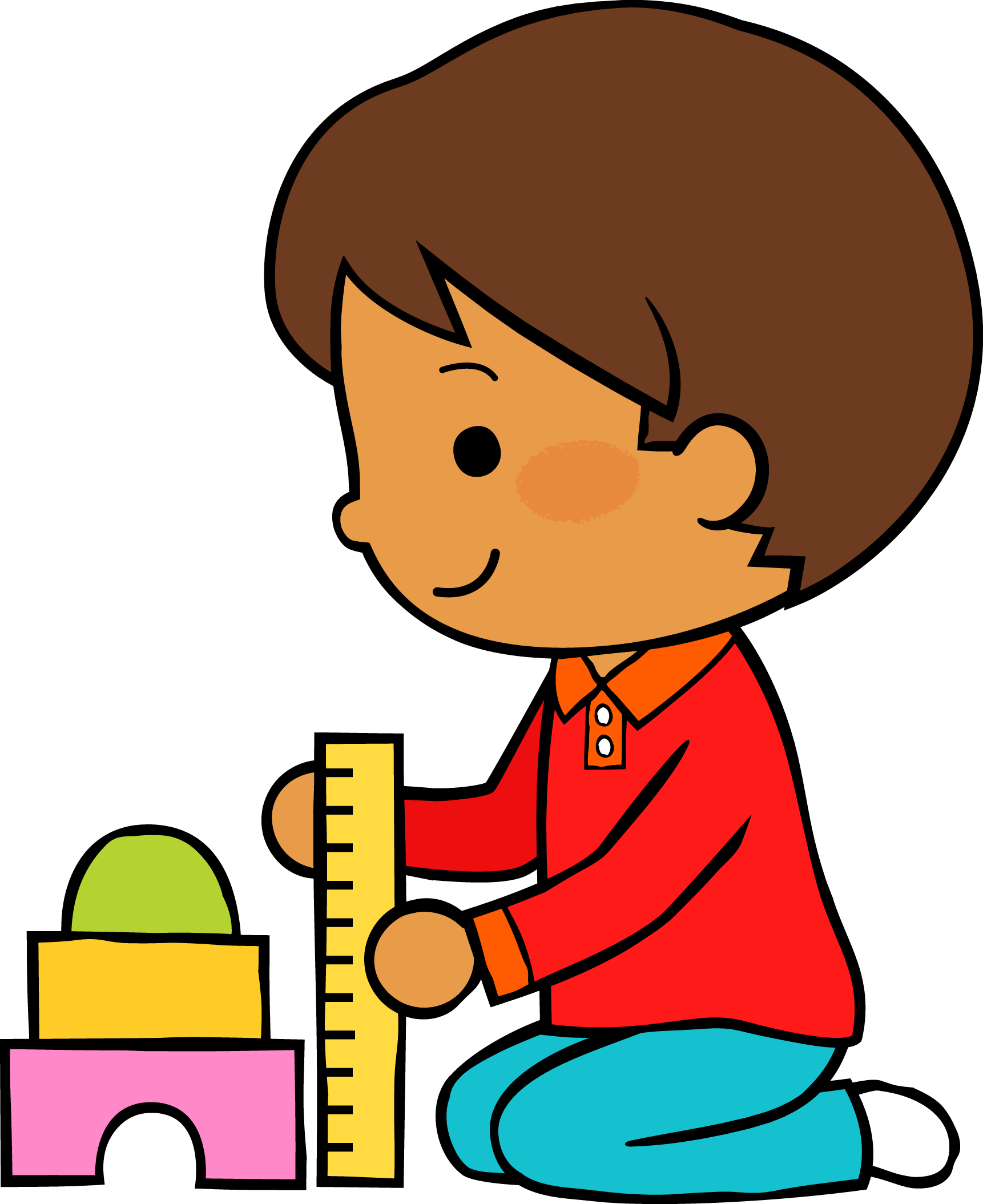 2021
18
05
M
M
J
V
L
Situación de Aprendizaje: 
¿Cuántos faltan para…?/ Contaminación acústica
Autoevaluación
Manifestaciones de los alumnos
Aspectos de la planeación didáctica
Campos de formación y/o áreas de desarrollo personal y social a favorecer
Pensamiento 
matemático
Lenguaje y
comunicación
Exploración del mundo natural y social
Educación 
Física
Educación Socioemocional
Artes
La jornada de trabajo fue:
Exitosa
Buena
Regular
Mala
Observaciones
En la siguiente página se encuentra las observaciones de este apartado.  ____________________________________________________________________________________________________________________________________________________________________
Logro de los aprendizajes esperados 
      Materiales educativos adecuados
       Nivel de complejidad adecuado 
       Organización adecuada
       Tiempo planeado correctamente
       Actividades planeadas conforme a lo planeado
Interés en las actividades
Participación de la manera esperada
Adaptación a la organización establecida
Seguridad y cooperación al realizar las actividades
Todos   Algunos  Pocos   Ninguno
Rescato los conocimientos previos
Identifico y actúa conforme a las necesidades e intereses de los alumnos  
Fomento la participación de todos los alumnos 
Otorgo consignas claras
Intervengo adecuadamente
Fomento la autonomía de los alumnos
Si            No
LOGROS
Asistieron más alumnos que en el resto de las clases y participaron de manera activa en la actividad. 
Se logro solucionar los problemas que se tuvieron en el momento para hacer la actividad.
DIFICULTADES
Se tuvieron fallas a la hora de compartir pantalla y llego un momento en que la laptop se trabo, sin embargo se pudo solucionar en el momento.
Aspectos de la planeación didáctica
Logro de los aprendizajes esperados 
Al rescatar lo visto en la clase y con las evidencias es posible ver un avance en el aprendizaje de los pequeños, inclusive identificaron l operación que tienen que llevar a cabo para resolver los problemas que de colecciones que se le presentaron. En cuanto a la contaminación acústica los pequeños igualmente mostraron comprensión en cuanto al termino y dieron ejemplos de cómo la pueden prevenir en su entorno. 
Materiales educativos adecuados
Para el trabajo en grupo se hizo uso de videos y pizarras digitales, de igual manera para que los pequeños trabajaran en casa de enviaron anexos que les permitió comprender y reforzar lo visto en clase, contemplando lo que Abarate (2020) afirma pues llevar la educación de manera virtual requiere la busca de nuevos tiempos y espacios para impartir las clases. El único inconveniente fue una pizarra digital, pues el formato no pudo compartirse en zoom y retraso la clase, por lo que se tuvo que utilizar un formato diferente para compartirlo con los niños.  Igualmente se manejo un juego interactivo en el cual los alumnos pudieron ingresar para contar las colecciones del inicio de la actividad, dando oportunidad de que los pequeños que no estuvieron en clase de zoom pudieran realizar esta parte de la actividad de una manera más divertida.  
Nivel de complejidad adecuado
Considero que les resultó muy sencillo saber la cantidad de animales en cada colección, por lo que se podrían haber utilizado cantidades más grandes, sin embargo al resolver los problemas se tuvieron los resultados esperados y los niños lograron comprender y contestar lo que se les preguntaba a partir de una reflexión. En cuanto a la contaminación acústica pienso que la complejidad fue adecuada pues permitió a los infantes comentar y participar activamente, reflexionar e identificar este aspecto dentro de su vida cotidiana. 
Organización adecuada
El trabajo grupal fue adecuado así como lo que los infantes elaboraron por sí solos, sin embargo al utilizar la pizarra se tuvo algunos inconvenientes pues rayaban la pantalla sin un orden y era algo difícil de controlar, por lo que pienso que hubiera sido mejor que los pequeños trabajaran las colecciones solo con el anexo cada quien en casa de manera individual y  utilizar la pantalla solo como apoyo. 
Tiempo planeado correctamente
Hicieron faltan 10 minutos más para cerrar la actividad de la contaminación acústica por lo que los niños tuvieron que conectarse nuevamente a la reunión en zoom. 
Actividades planeadas conforme a lo planeado
Se completaron ambas actividades de acuerdo a como se tenías planeadas, siguiendo un orden y dando el tiempo a los tres momentos de las secuencias didácticas, dando un espacio para comentar lo aprendido en la clase. 

Referencias
Abrate, L. (2020). Formación docente: revisiones, desafíos y apuestas. Ciudad Autónoma de Buenos Aires: Ministerio de Educación de la Nación
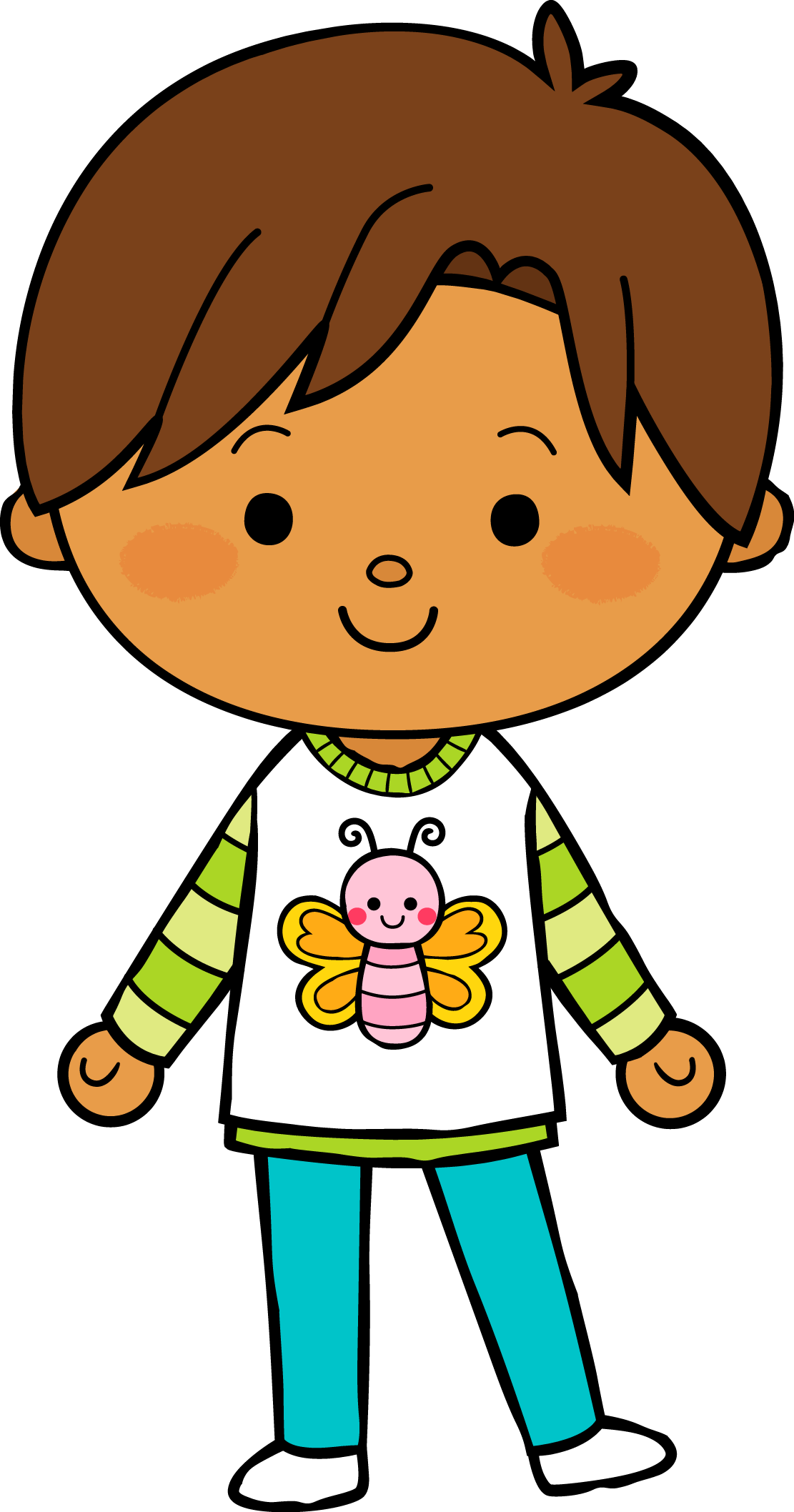 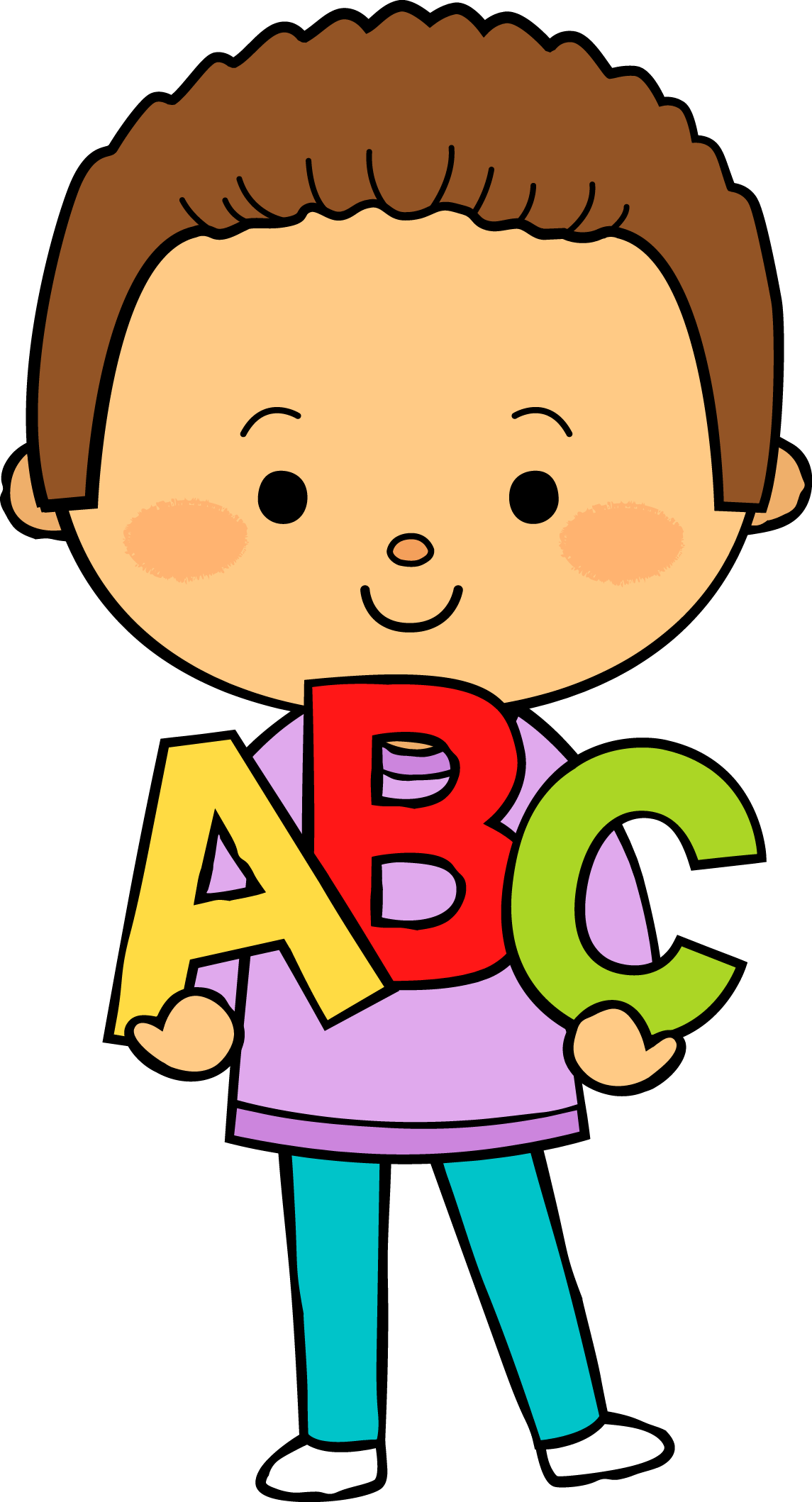 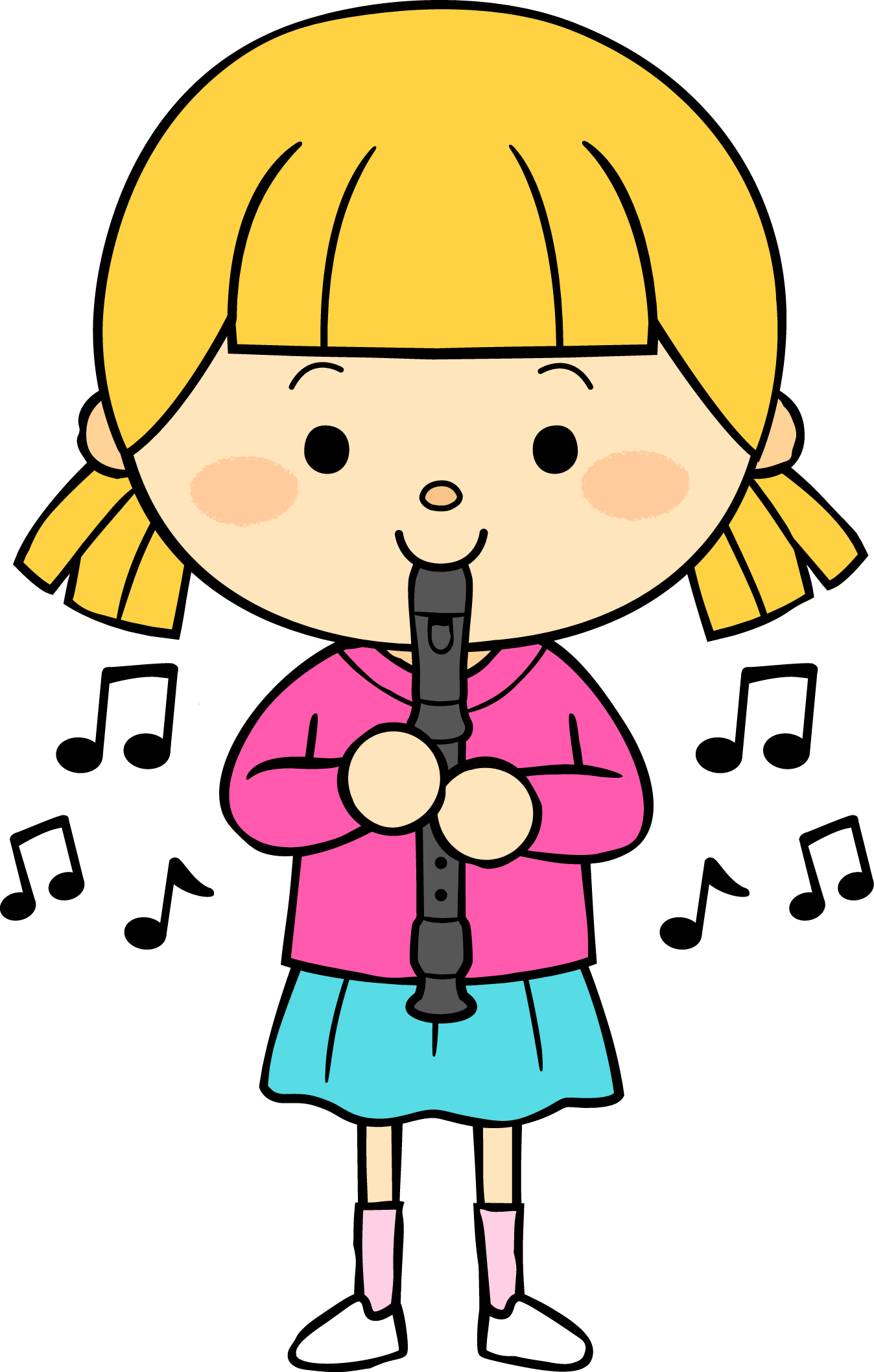 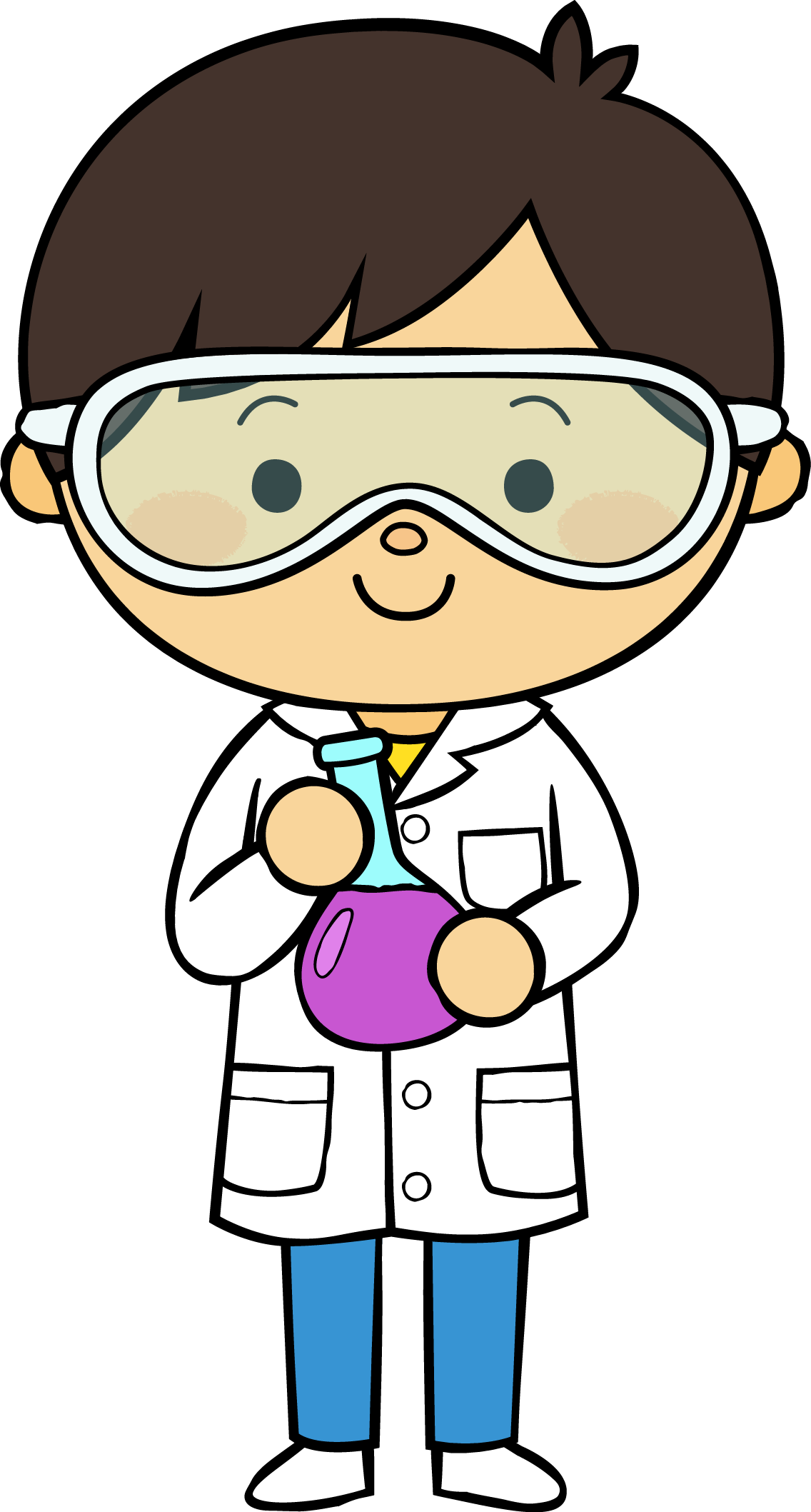 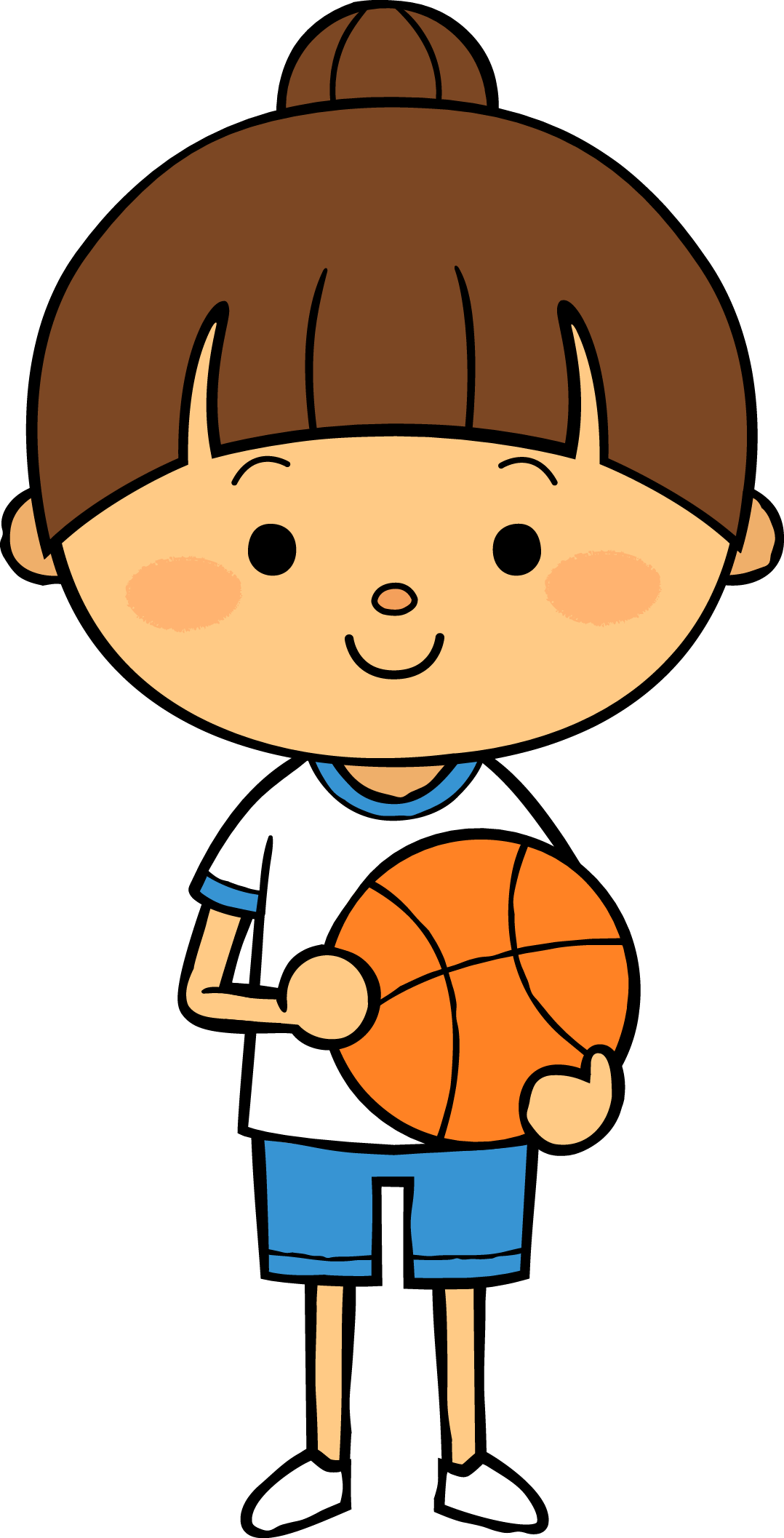 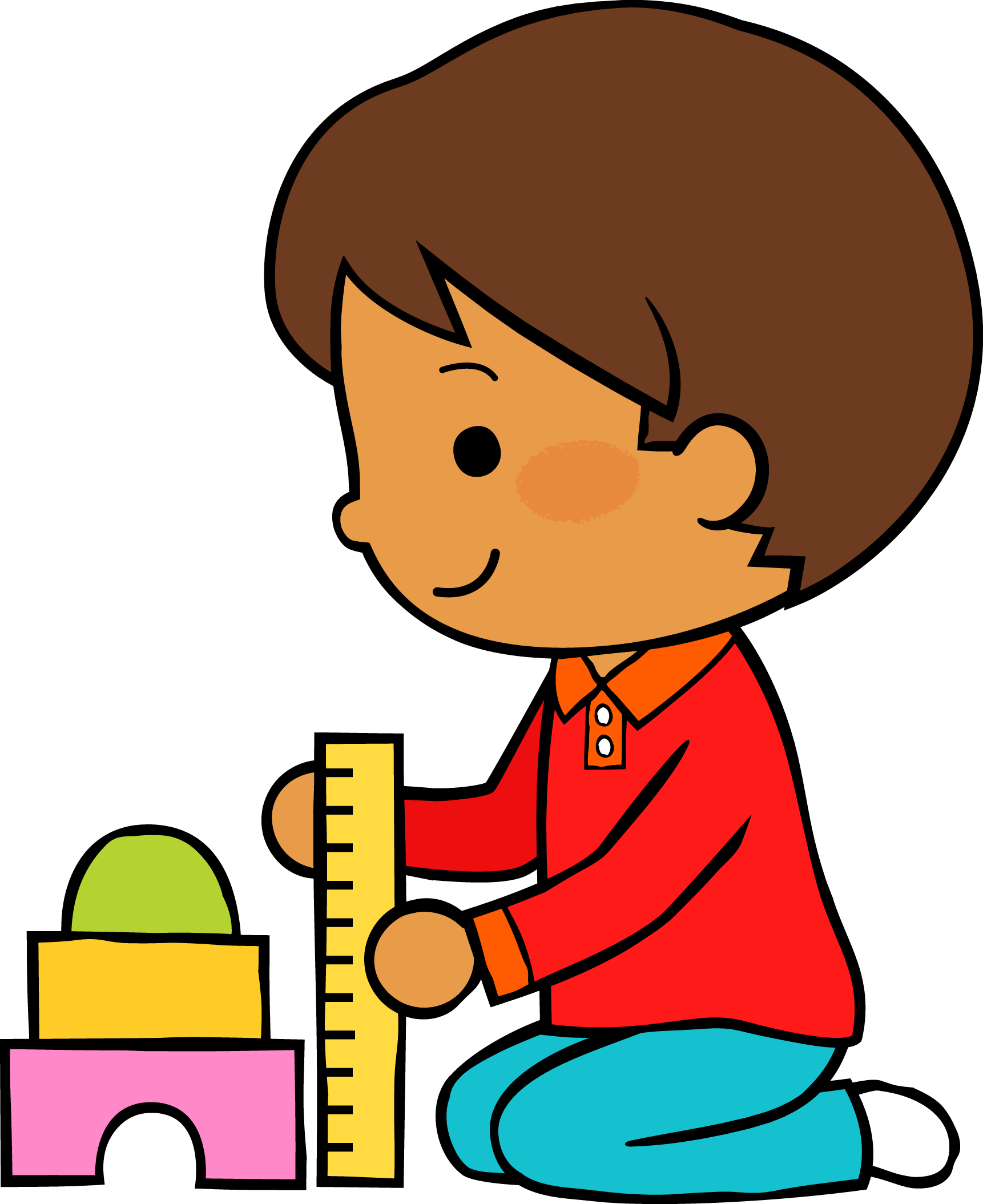 2021
19
05
M
M
J
V
L
Situación de Aprendizaje: 
Recitamos poemas
Autoevaluación
Manifestaciones de los alumnos
Aspectos de la planeación didáctica
Campos de formación y/o áreas de desarrollo personal y social a favorecer
Pensamiento 
matemático
Lenguaje y
comunicación
Exploración del mundo natural y social
Educación 
Física
Educación Socioemocional
Artes
La jornada de trabajo fue:
Exitosa
Buena
Regular
Mala
Observaciones
En la siguiente página se encuentra las observaciones de este apartado.  ____________________________________________________________________________________________________________________________________________________________________
Logro de los aprendizajes esperados 
      Materiales educativos adecuados
       Nivel de complejidad adecuado 
       Organización adecuada
       Tiempo planeado correctamente
       Actividades planeadas conforme a lo planeado
Interés en las actividades
Participación de la manera esperada
Adaptación a la organización establecida
Seguridad y cooperación al realizar las actividades
Todos   Algunos  Pocos   Ninguno
Rescato los conocimientos previos
Identifico y actúa conforme a las necesidades e intereses de los alumnos  
Fomento la participación de todos los alumnos 
Otorgo consignas claras
Intervengo adecuadamente
Fomento la autonomía de los alumnos
Si            No
LOGROS
Los alumnos participaron de manera activa para decir su poema y se tuvo mucha disposición de su parte.
Se logró terminar todo lo planeado en clase.
DIFICULTADES
Algunos alumnos faltaron a clase de zoom por lo que tuvieron que realizar la actividad por sí solos y enviar la evidencia en video.
Aspectos de la planeación didáctica
Logro de los aprendizajes esperados 
Los pequeños saben lo que son los poemas y e identifican las características de los mismos. Logran recitar un poema, la mayoría por sí solos y algunos aun requieren el apoyo de algún  familiar o audio. 
Materiales educativos adecuados
Se maneja un poema en pizarra lo cual permite resaltar e identificar de mejor manera las características dl mismo,  por lo que se considera adecuado al brindar la oportunidad de comprender mejor lo que se esta viendo. 
Nivel de complejidad adecuado
Es adecuado pues la mayoría de los niños logra recitar y responder las preguntas acerca de los poemas, en su mayoría por si solos. No presentan dificultad pero si realizan un análisis sobre lo que se les pregunta y lo aplican a lo que conocen.  
Organización adecuada
Se trabaja en grupo y los pequeños comparten el poema con sus compañeros lo que los motiva a participar y comentar, lo cual resulto muy bien para el desenvolvimiento y avance de la clase pues entre ellos se animaban a participar, recordando que García Bacete y Doménech Betoret (2014) afirman que la motivación suele ser un impulso para diferentes conductas, lo que trae cambios no solo en la escuela, sino en la vida general, aspecto que ciertamente se pudo ver en la organización de esta actividad. 
Tiempo planeado correctamente
La actividad duro menos de lo estipulado pues no entraron todos los alumnos a clase en zoom, sin embargo solo fueron 10 minutos.
Actividades planeadas conforme a lo planeado
Se llevaron a cabo los tres momentos de la secuencia didáctica conforme de planeo, se recaban los aprendizajes previos comentando lo que vieron en el programa de aprende en casa y se recopila lo que comprendieron al final comentando lo que aprendieron al investigar y escuchar los poemas. 

Referencias 
García Bacete , F. J. y Doménech Betoret, F. (2014). Motivaciín, aprendizaje y rendimiento escolar. Revista Electronica de Motivación y Emoción. http://reme.uji.es/articulos/pa0001/texto.html
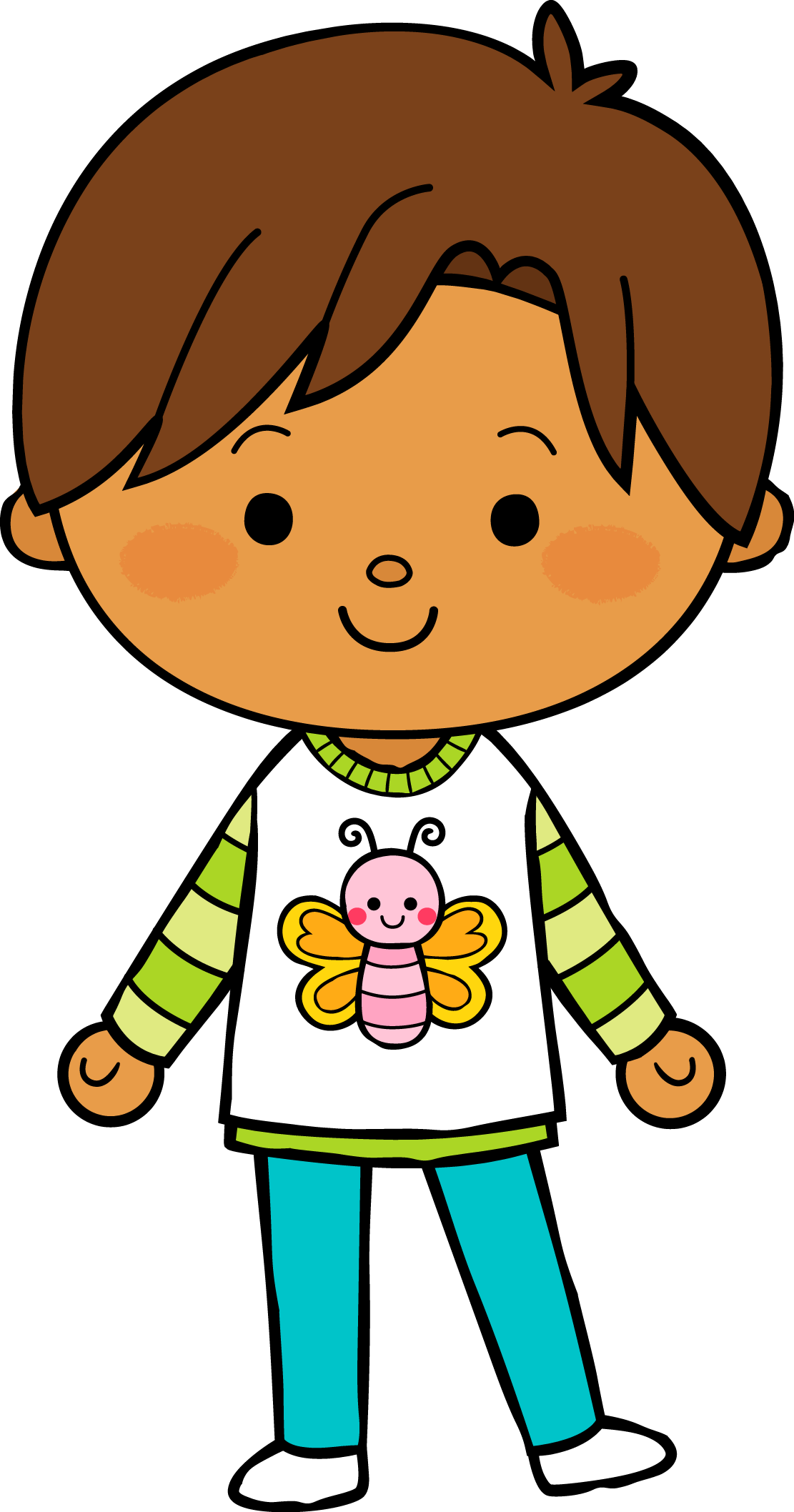 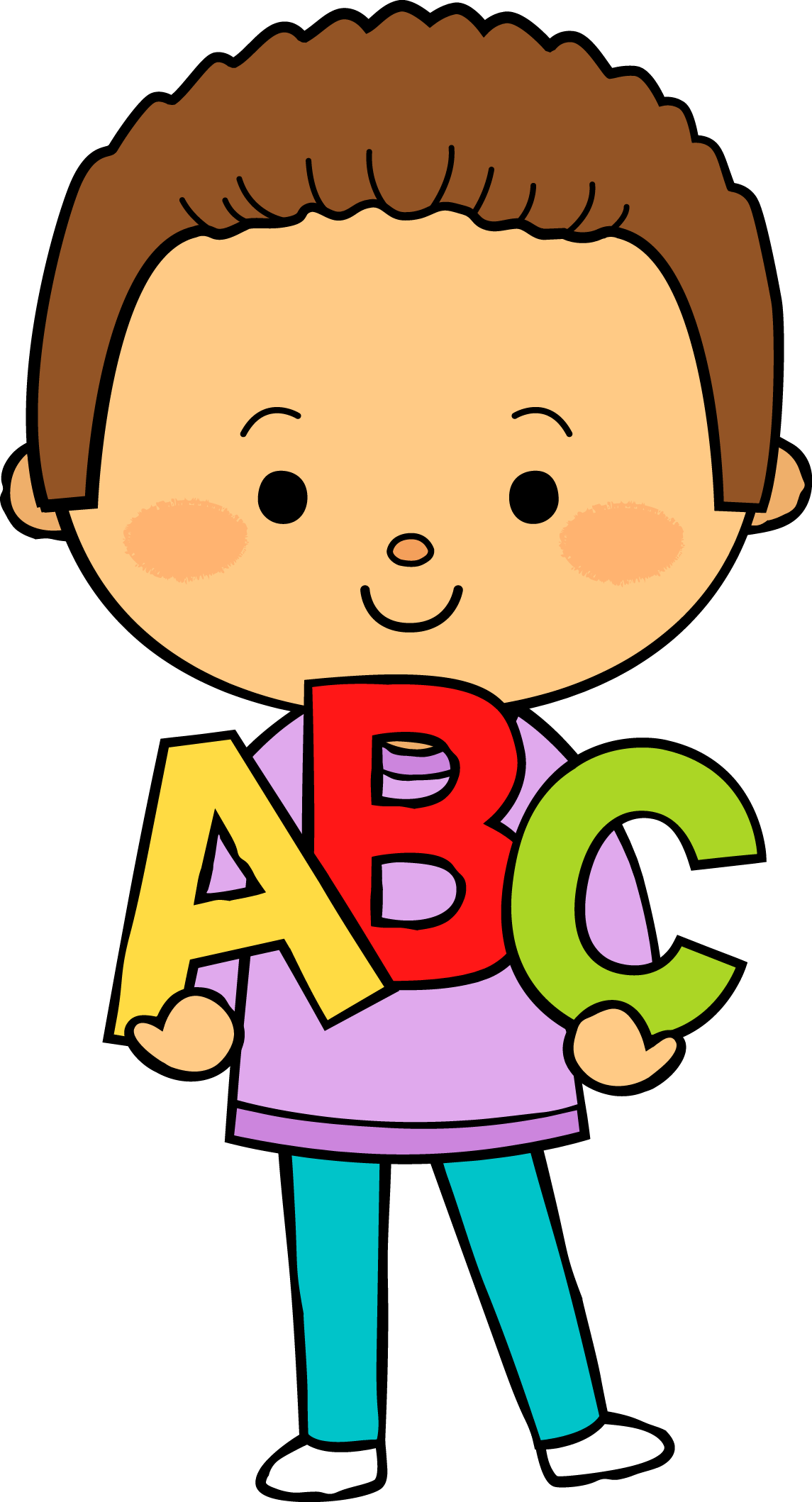 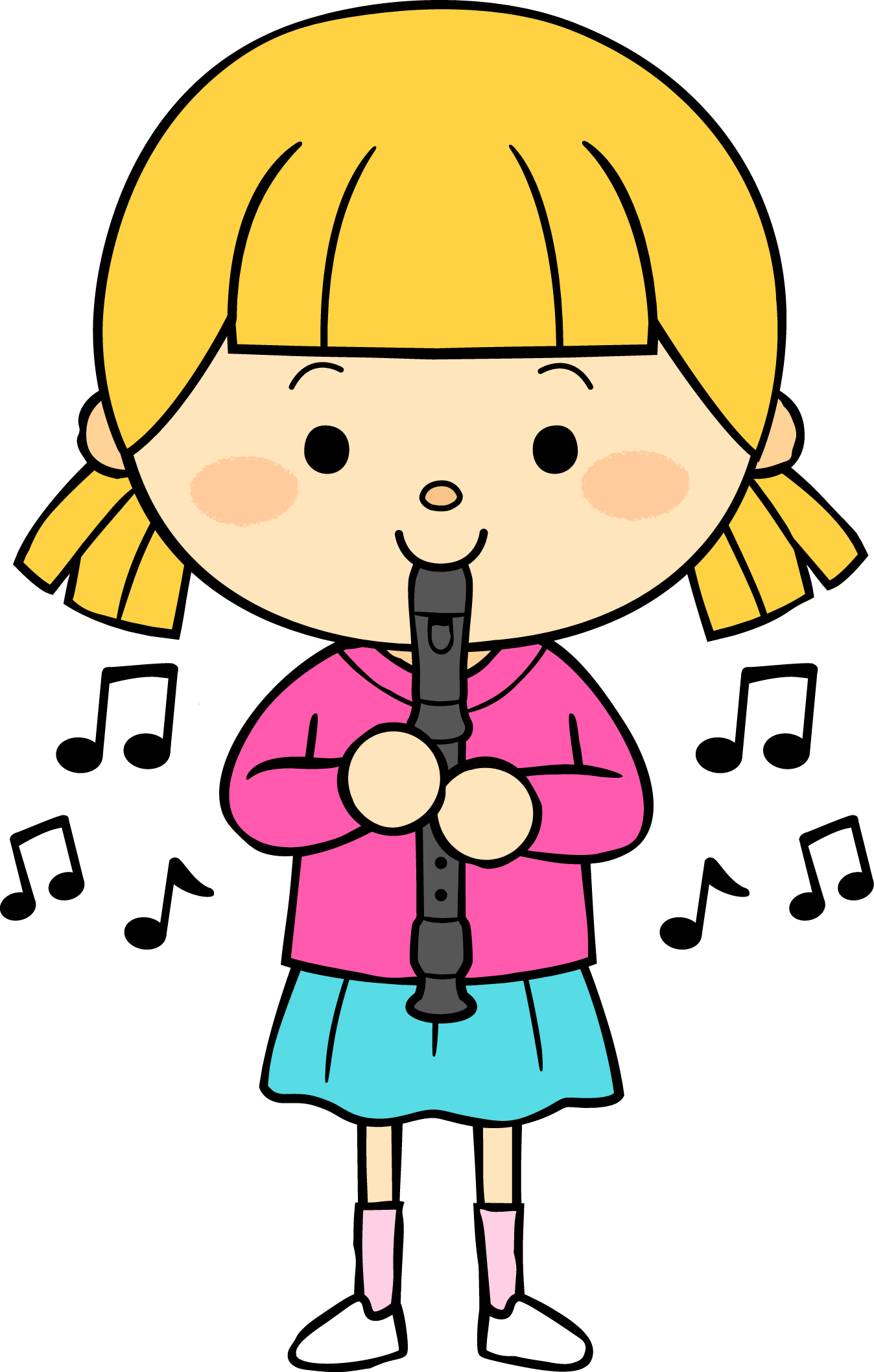 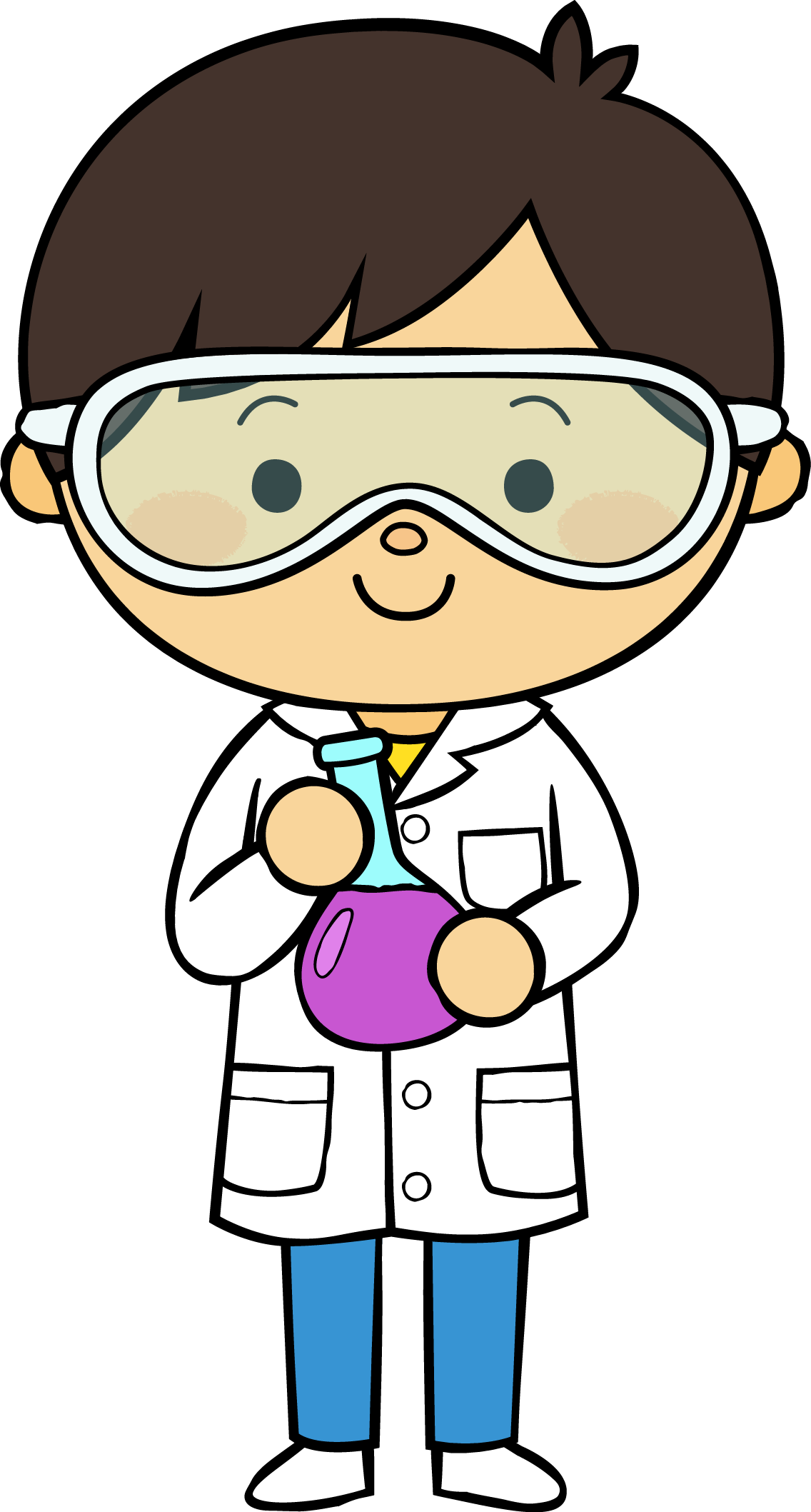 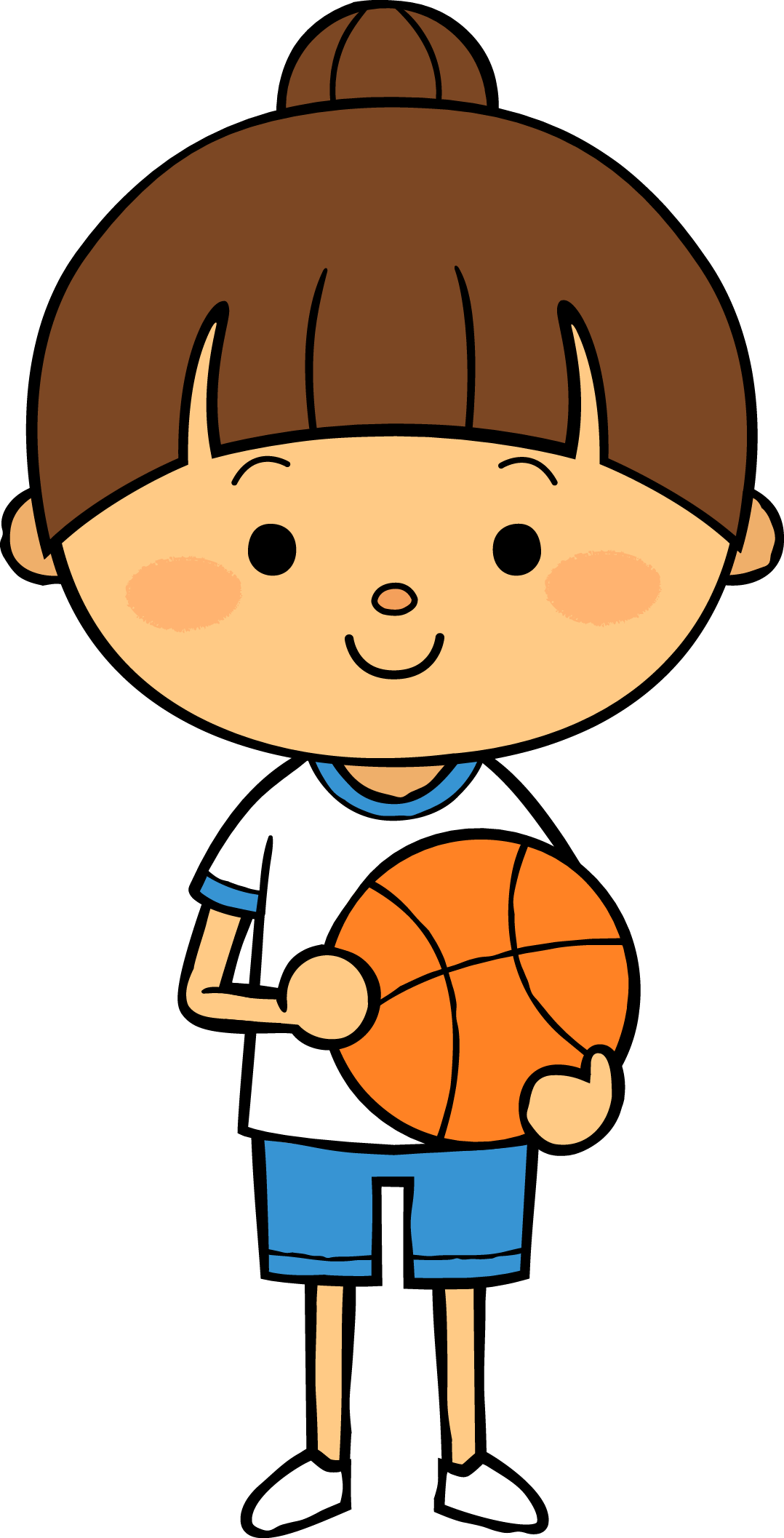 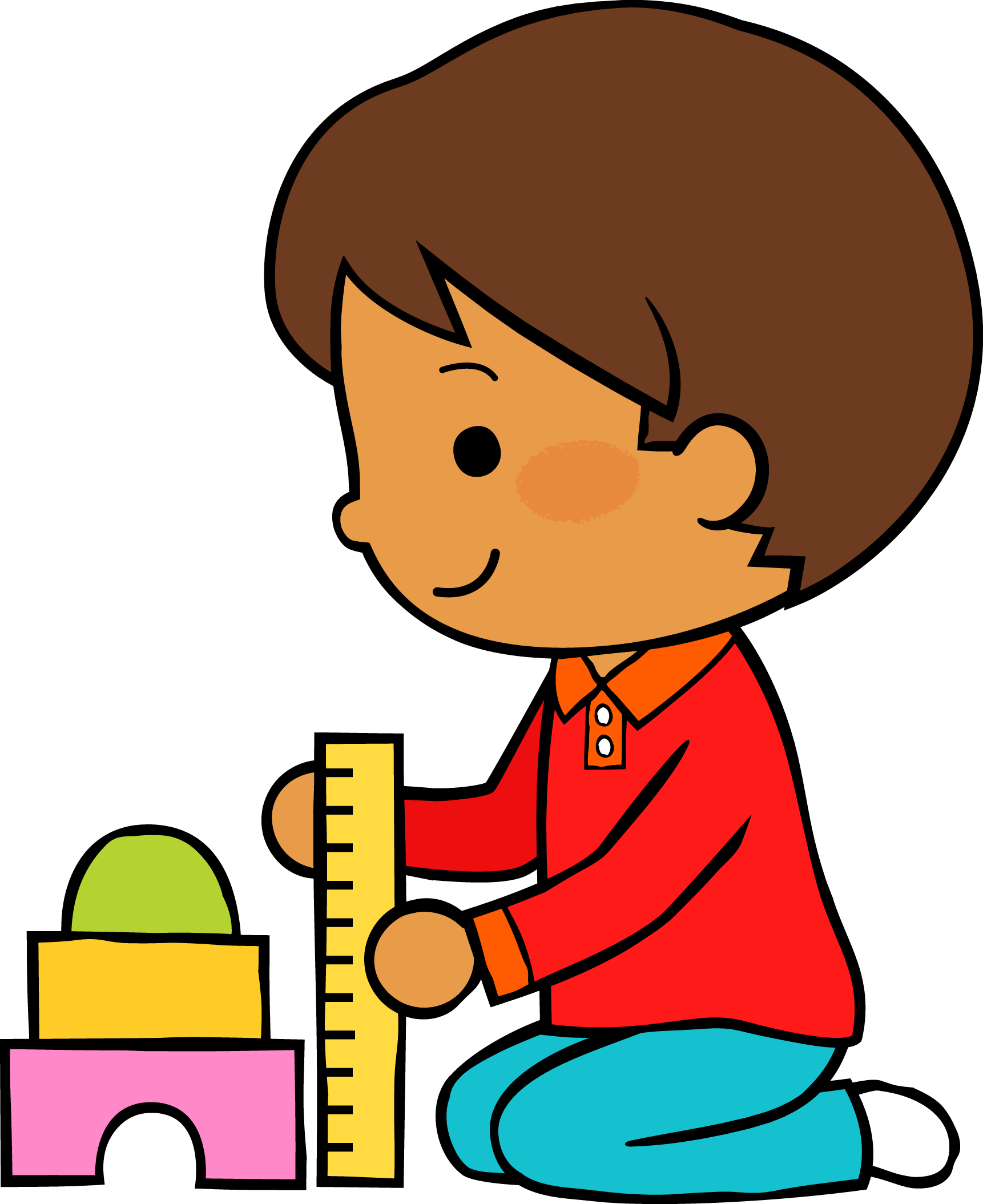 2021
20
05
M
M
J
V
L
Situación de Aprendizaje: 
Detectives de números/Escribo mi nombre
Autoevaluación
Manifestaciones de los alumnos
Aspectos de la planeación didáctica
Campos de formación y/o áreas de desarrollo personal y social a favorecer
Pensamiento 
matemático
Lenguaje y
comunicación
Exploración del mundo natural y social
Educación 
Física
Educación Socioemocional
Artes
La jornada de trabajo fue:
Exitosa
Buena
Regular
Mala
Observaciones
En la siguiente página se encuentra las observaciones de este apartado.  ____________________________________________________________________________________________________________________________________________________________________
Logro de los aprendizajes esperados 
      Materiales educativos adecuados
       Nivel de complejidad adecuado 
       Organización adecuada
       Tiempo planeado correctamente
       Actividades planeadas conforme a lo planeado
Interés en las actividades
Participación de la manera esperada
Adaptación a la organización establecida
Seguridad y cooperación al realizar las actividades
Todos   Algunos  Pocos   Ninguno
Rescato los conocimientos previos
Identifico y actúa conforme a las necesidades e intereses de los alumnos  
Fomento la participación de todos los alumnos 
Otorgo consignas claras
Intervengo adecuadamente
Fomento la autonomía de los alumnos
Si            No
LOGROS
Se mantuvo el orden al manejar las pantallas interactivas. 
Los alumnos participaron activamente y se interesaron en la actividad.
DIFICULTADES
Una de las alumnas no tenía todo el material para trabajar en clase.
Aspectos de la planeación didáctica
Logro de los aprendizajes esperados 
Desde el inicio de l actividad los pequeños mostraron interés en las actividades, a partir de lo que ya conocían se llevaron a cabo ambas secuencias para con ayuda del cierre y preguntas al final de clase se pudo ver el avance en cuanto a los aprendizajes esperados, logrando el objetivo que se tenía en ambas actividades de comprender el uso del número en la vida cotidiana y e identificar su nombre así como la utilidad de este en diferentes situaciones. 
Materiales educativos adecuados
Tanto el material digital para trabajar de manera grupal, como el anexo usado en la actividad individual de los pequeños fue adecuado pues propició la participación y mantuvo la atención de los alumnos y fue apto para que los niños que no pudieron acceder a la clase virtual realizaran la secuencia en casa con ayuda de un familiar. 
Nivel de complejidad adecuado
Considero que la actividad de lenguaje y comunicación si pudo ser un poco más compleja pues son alumnos de tercero y ciertamente no tuvieron dificultad para completarla, por su parte la complejidad de las actividades del campo de pensamiento matemático si propició momentos de razonamiento y reflexión por parte de los pequeños, sin llegar a ser muy complicado. 
Organización adecuada
Tanto las actividades en grupo como individuales dejaron buenos resultados por lo que se considera que se tuvo organización adecuada, igualmente resultó útil para la que se completara de acuerdo a la modalidad virtual, aspecto que considero de gran relevancia pues recordando que Abrate (2020) nos dice que los cambios sociales impactan directamente en la educación, pues la enseñanza y el aprendizaje deben de acoplarse tanto a contextos virtuales como presenciales, y es precisamente este uno de los principales objetivos que tenía la organización de las secuencias, permitir la participación de la mayor parte de los niños de acuerdo a sus condiciones personales y sociales. 
Tiempo planeado correctamente
La clase se extendió más de 40 minutos pues no se lograron terminar ambas actividades en ese tiempo, por lo que no se planeo este aspecto de manera correcta. Para concluir ambas actividades se tuvo una sesión en zoom de una hora. 
Actividades planeadas conforme a lo planeado
Ambas se ciencias se completaron conforme se planeo, incluyendo las actividades permanentes. Se concluyeron los tres momentos, aunque no en el tiempo  estipulado si con las actividades que se diseñaron y tomando en cuenta las necesidades de los infantes. 

Referencias
Abrate, L. (2020). Formación docente: revisiones, desafíos y apuestas. Ciudad Autónoma de Buenos Aires: Ministerio de Educación de la Nación